Духовно – нравственноевоспитаниена уроках математикиПорошин В.И. ,учитель математики Государственное бюджетное общеобразовательноеучреждениесредняя общеобразовательная школа №514Калининского района Санкт-Петербурга
… три качества – обширные знания,привычка мыслить и благородство чувств – необходимы для того, чтобы человек был образованным в полном смысле слова.Н.Г.Чернышевский
Четыре аспекта актуальности проблемы:
подготовка широко образованных, высоконравственных людеймножество источников сильного воздействия как позитивного, так и негативного характерасамо по себе образование не гарантирует высокого уровня духовно-нравственной воспитанностивооружение нравственными знаниями важно потому, что они не только информируют учащихся о нормах поведения в современном обществе , но и дают представления о последствиях нарушения норм
Духовно – нравственноевоспитание                     ФОРМИРОВАНИЕ :
Нравственных чувств (совесть, долг, вера, ответственность, гражданство, патриотизм)
Нравственного облика (терпения, милосердия, кротости, незлобивости)
Нравственной позиции (способность различать добро и зло, проявление самоотверженной любви, готовности к преодолению жизненных испытаний)
Нравственного поведения (готовность служить людям и Отечеству, проявлять духовную рассудительность, послушание, добрую волю)
К.Д.Ушинский«Настоящего учителя и учеников роднит особенная теплота и задушевность отношений, основой которой являются духовные качества личности педагога: вера, любовь, честность, открытость, мудрость, красота души»
«Между духом и материей посредничает математика»(польский математик Хуго Штейнгаус, 19 век)
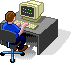 Математика – это наука, которая постоянно развивается, меняется и требует того же от тех, кто ею занимается.
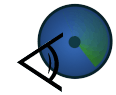 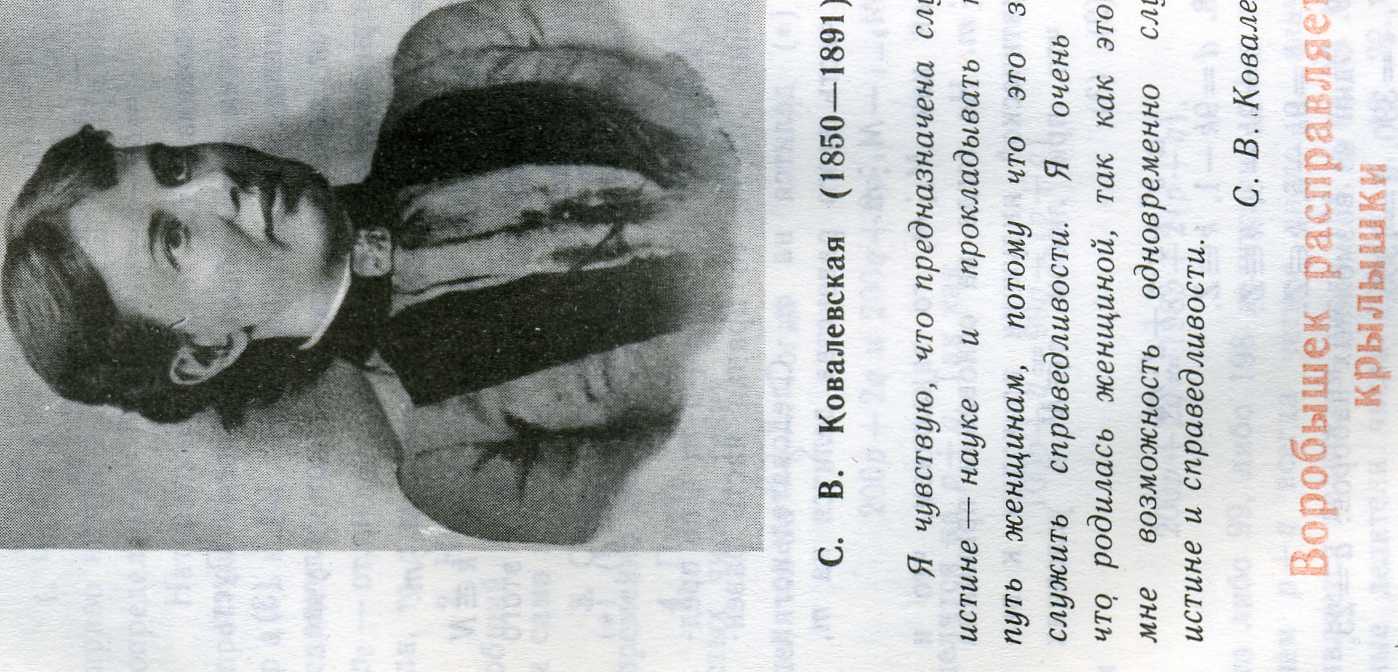 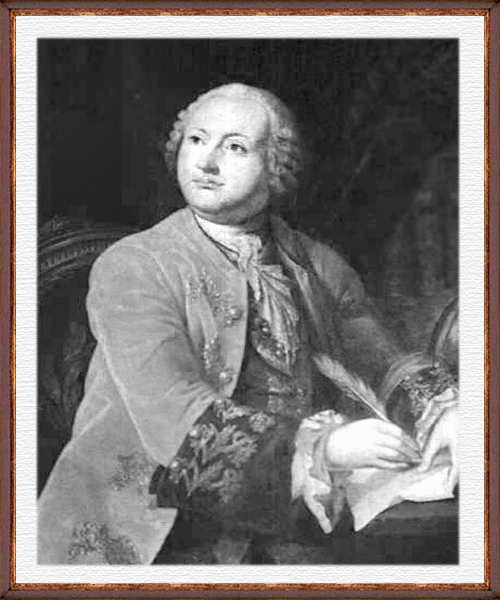 С.В.Ковалевская
М.В.Ломоносов
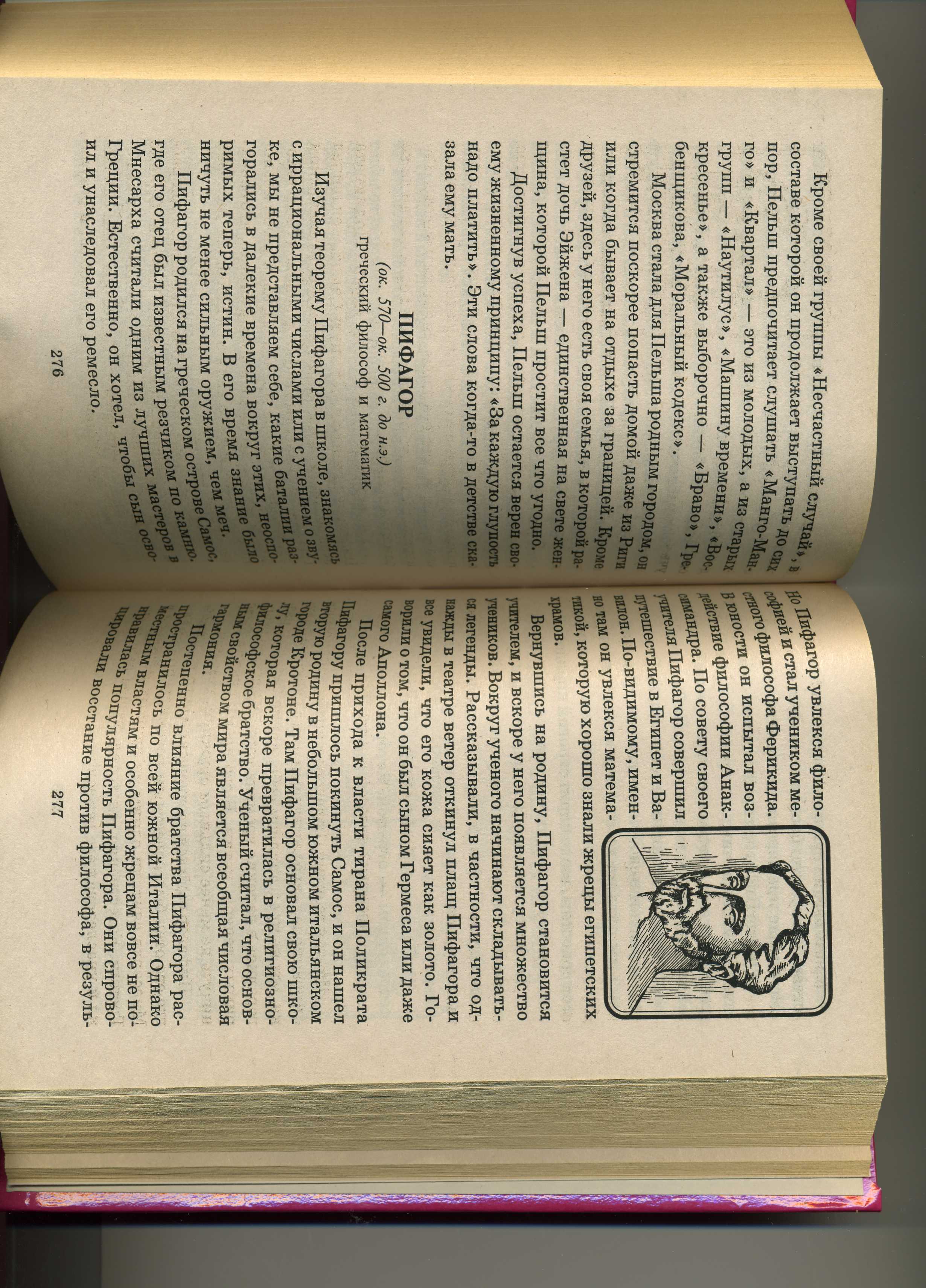 Пифагор
«Статую красит вид, а человека – деяния его».«Истинное отечество там, где есть благие нравы»«Спеши делать добро лучше настоящим утром, чем наступающим вечером, ибо жизнь скоротечна и время летит»«Не делай ничего постыдного ни в присутствии других, ни в тайне. Первым твоим законом должно быть уважение к себе»«Огорчающий ближнего, едва ли сам избежит огорчения»
Задачи, посвященные Победе в Великой Отечественной Войне. 
6 класс. Тема «Действие с дробями». 

№1. От подножья Кургана
 до его вершины 
посетитель проходил 200
 гранитных ступеней, 
так как Сталинградская битва продолжалась 20 дней и ночей. Высота ступени 0,15м, ширина 0,35м.
Какова высота Мамаева Кургана?
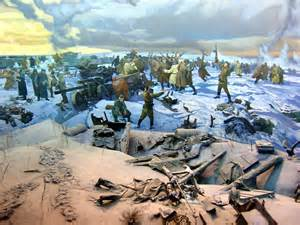 №2. В Проховском сражении участвовала 1-я дивизия Адольфа Гитлера, имевшая около 200 танков, в том числе 13 «Тигров», а в 5-ой танковой армии П.Ротмистрова в 4,1 раза больше танков Т-34. Сколько советских танков участвовало в этой битве?
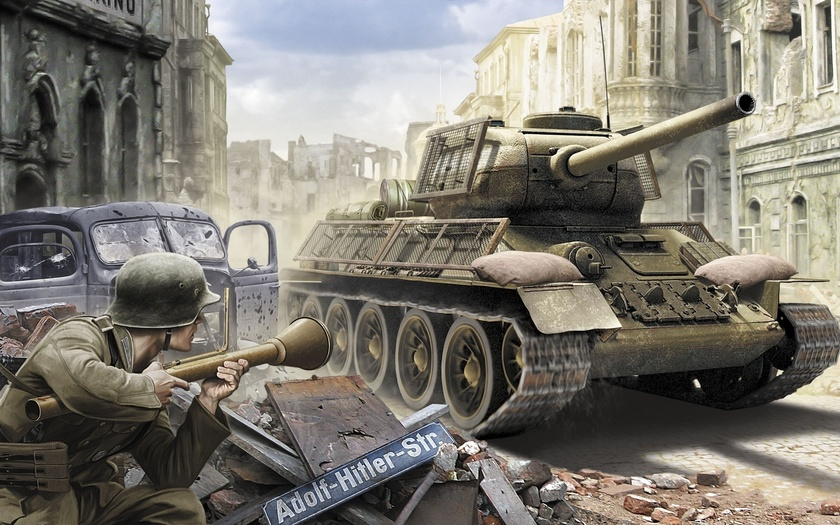 Роль математики в развитии техники
Освоение космоса было бы невозможно 
без сложнейших математических 
расчетов.
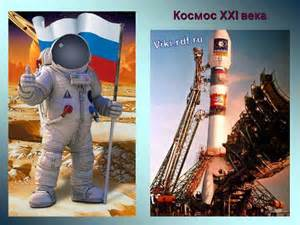